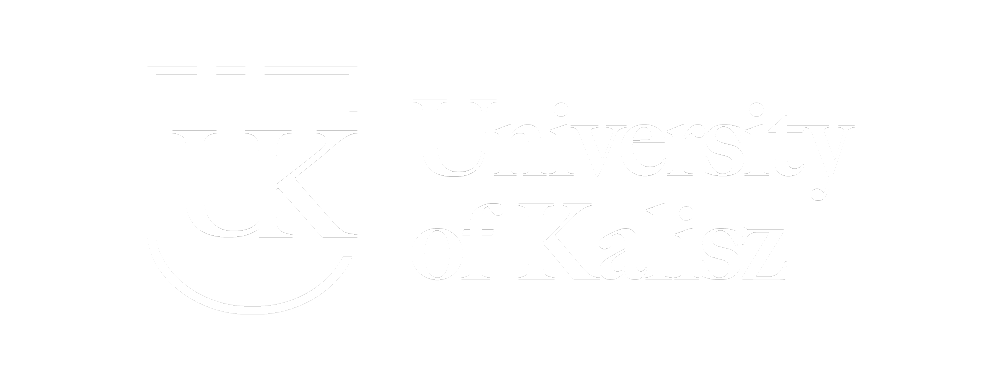 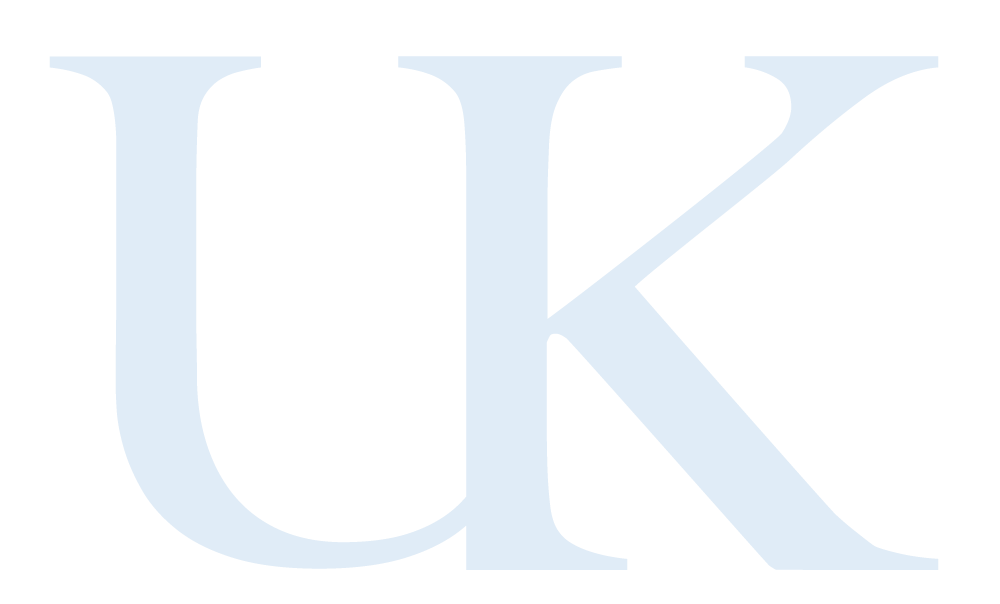 Presentation
title
Author:
KALISZ  |  01.01.2024r.
Presentation title
Presentation plan
1    |    Insert text here
2    |    Insert text here
3    |    Insert text here
4    |    Insert text here
5    |    Insert text here
Presentation title
Introduction in the publication
Click in the text box to edit.
Presentation title
Click to add a title
Click in the text box to edit.
Presentation title
Bibliography
Click in the text box to edit.
Presentation title
Conclusion and summary
Click in the text box to edit.
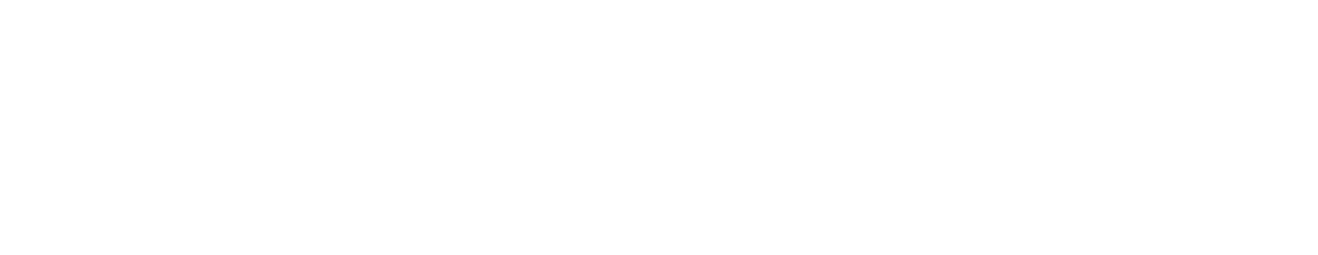 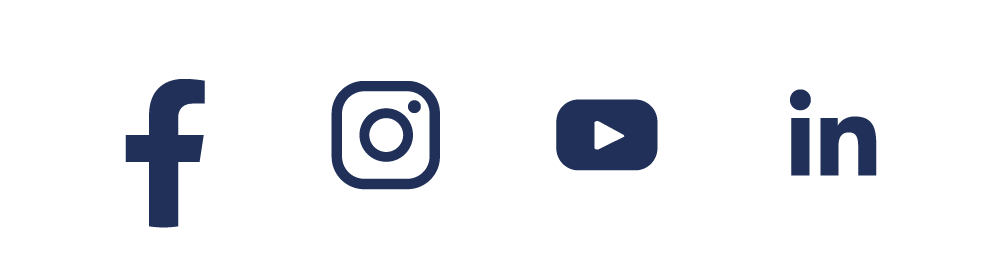 WWW.UNIWERSYTETKALISKI.EDU.PL